Distance-to-Campus
M.A. Sustainability & Development
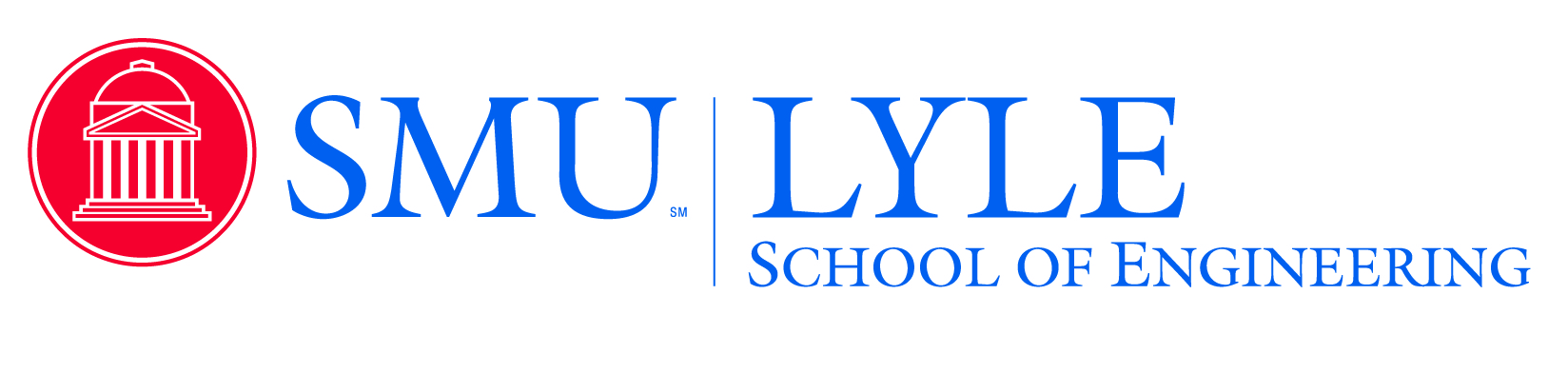 Link to Course Catalog: